KAJ DELAM, KO SE NE UČIM
Z BABICO IN DEDKOM SEM DROBIL HOSTO
Nekaj vej sem tudi olupil z nožkom
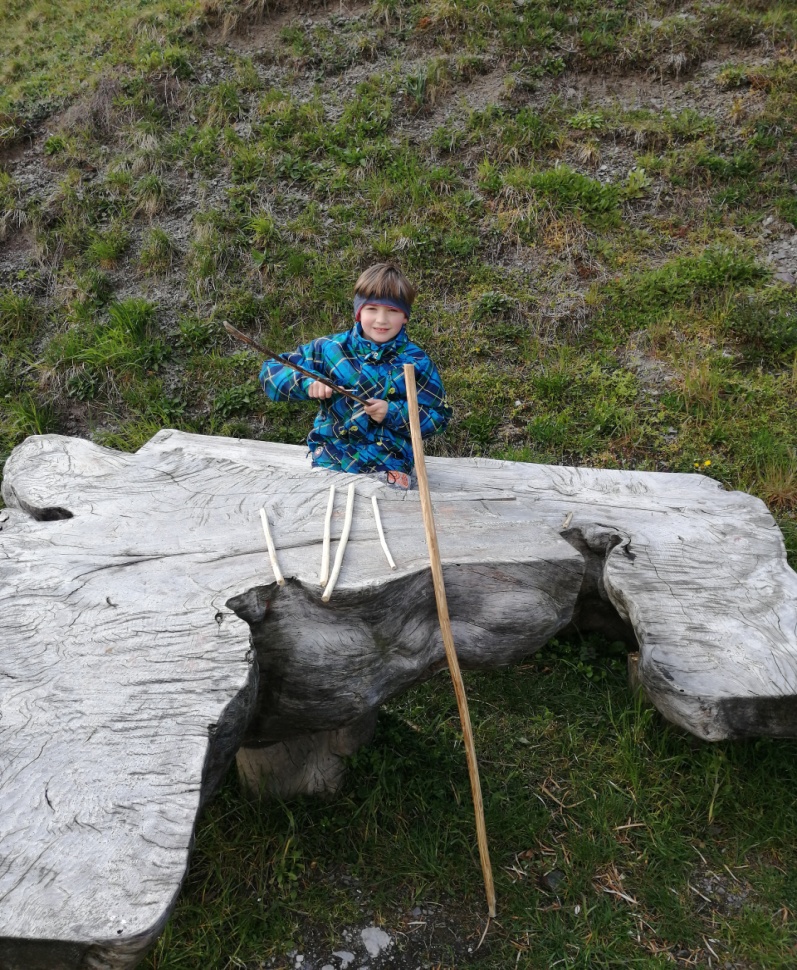 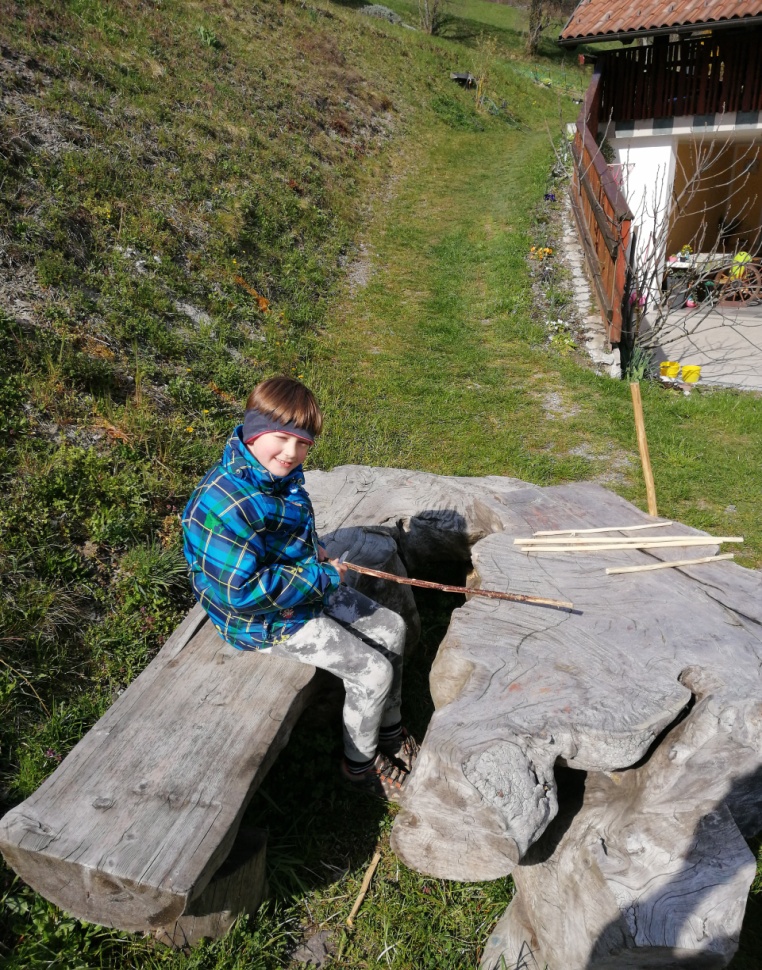 V BLIŽNJEM  BAJERJU SEM NABRAL MREST
MAMI MI JE KUPILA ROLARJE
NA SPREHODU SMO NABIRALI ZELIŠČA ZA ČAJ
OB SLABEM VREMENU SMO PEKLI PECIVO
pečeno
Čez 5 minut
IN IGRALI DRUŽABNE IGRE
MALO PA TUDI LENARILI
OB VEČERIH NAJRAJE POSLUŠAM PESMI S TE KASETE
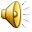